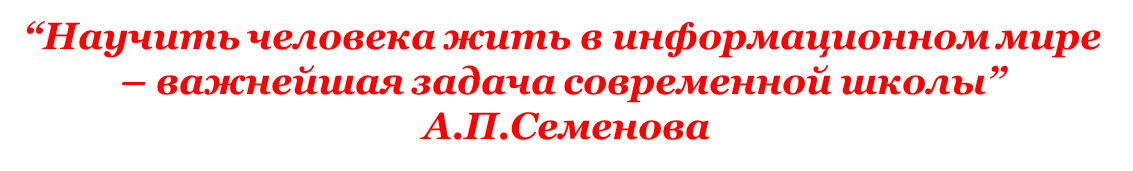 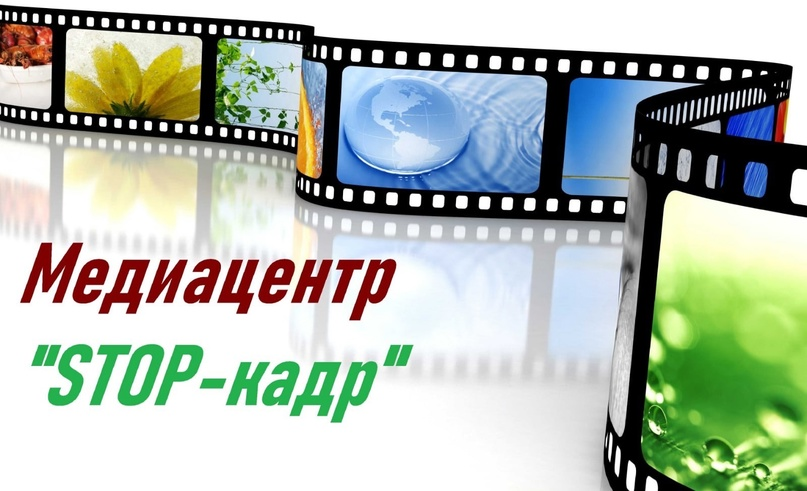 https://vk.com/public219145188
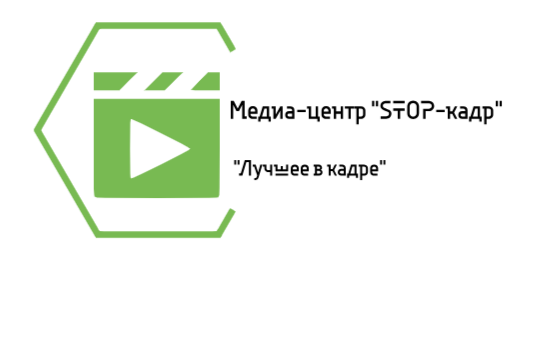 Куратор Медиацентра: Мартиросова Александра ВикторовнаПредседатель школьного медиацентра: Разокова Амина ( 9 класс)
10 января 2022 года на базе МБОУ ООШ «Гармония» был создан Школьный медиацентр «STOP-кадр»
Медиацентр— это возможность максимального раскрытия творческого потенциала ученика. И, конечно же, возможность показать публично результаты своей работы. Наш медиацентр создан для того, чтобы повысить массовый интерес обучающихся к внутренней и внешней жизни школы, достижения обучающихся, через ведение блока в соцсетях vk https://vk.com/public219145188, страница на официальном майте МБОУ ООШ «Гармония» https://harmony-msk.kemobl.ru/Mediacentr-STOP-kadr-u119h3z3zotu8u2zjqsa/, освещение мероприятий и событий школы, создание видео-,фоторубрик, интервью, онлайн-опросы и голосования.
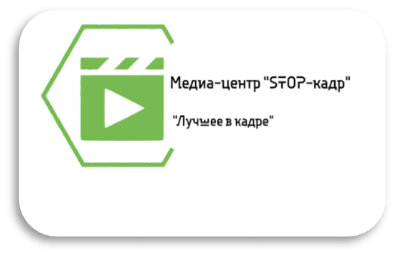 Редакция медиа-центра— это отдел мобильной информации для школы.
Медиацентр "STOP-кадр" – это дружная, сплочённая команда заинтересованных, креативных и медийных девчонок!
Наш слоган: “ЛУЧШЕЕ в кадре!”
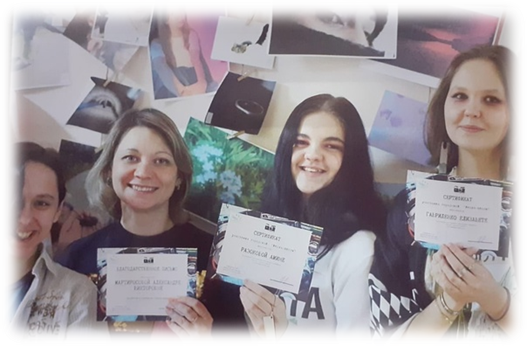 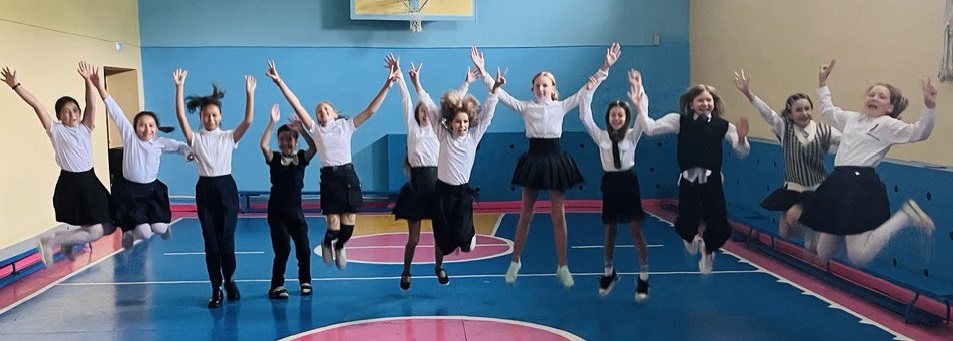 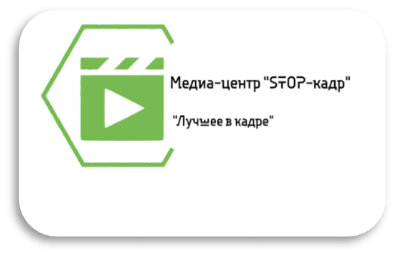 В медиа-центре              работают               ФОТОГРАФЫ
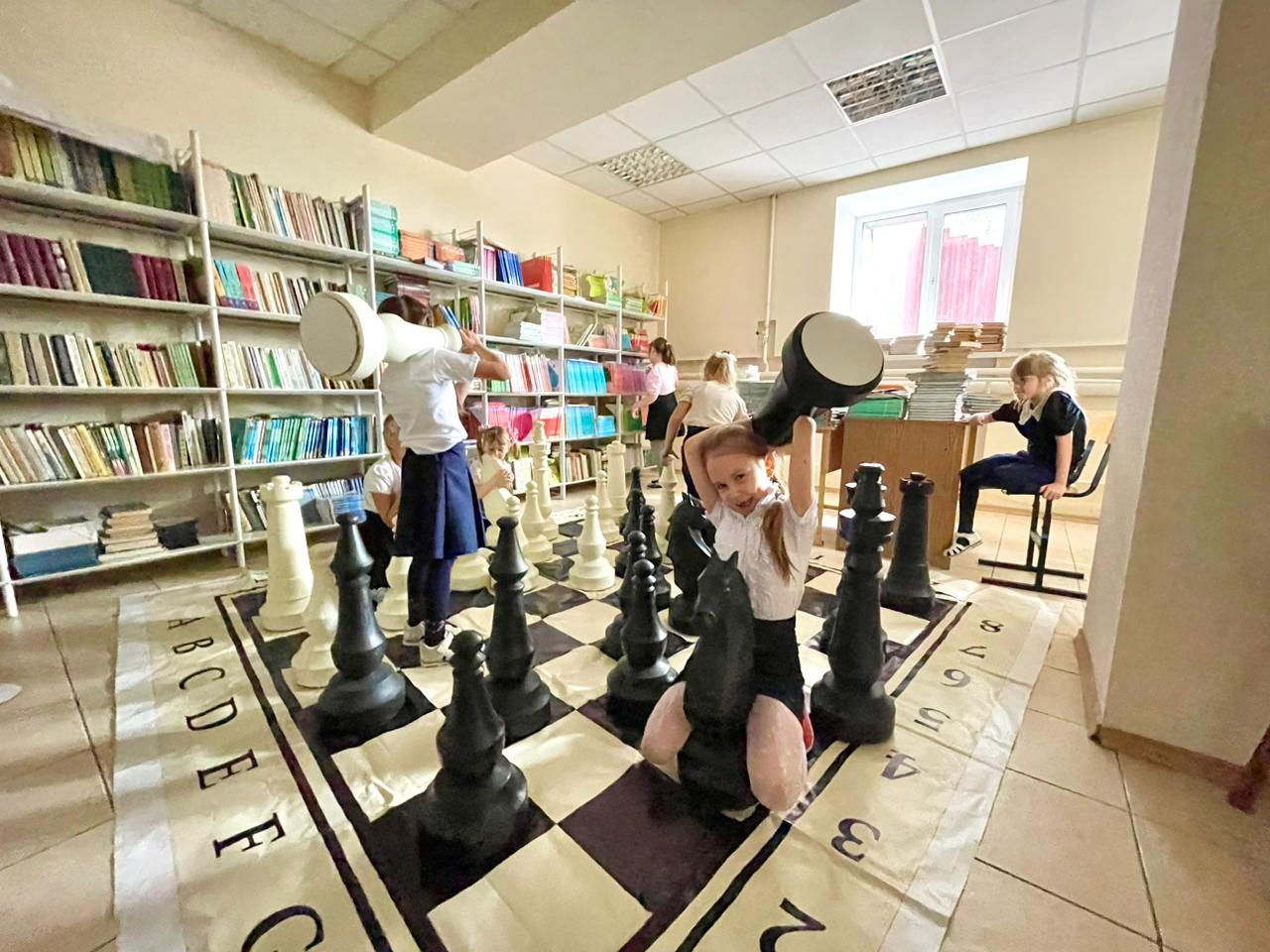 В медиа-центре работают                                     ОПЕРАТОРЫ
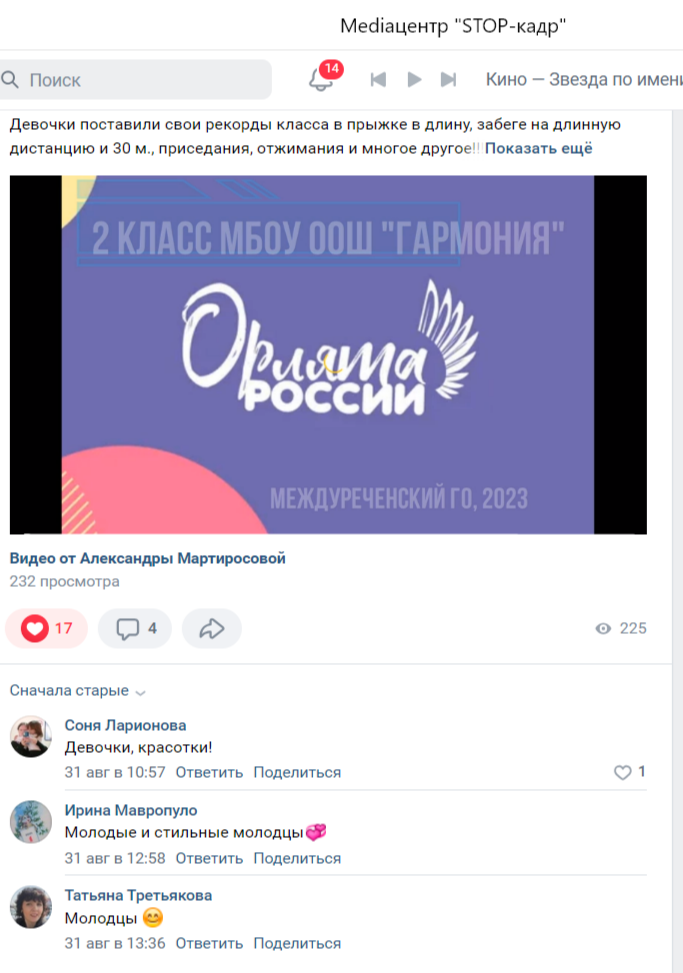 Проведение городских акций
 https://vk.com/wall-219145188_3

Съёмка и монтаж видео мероприятий и 
важных событий школы:  
https://vk.com/wall-219145188_179
https://vk.com/wall-219145188_126
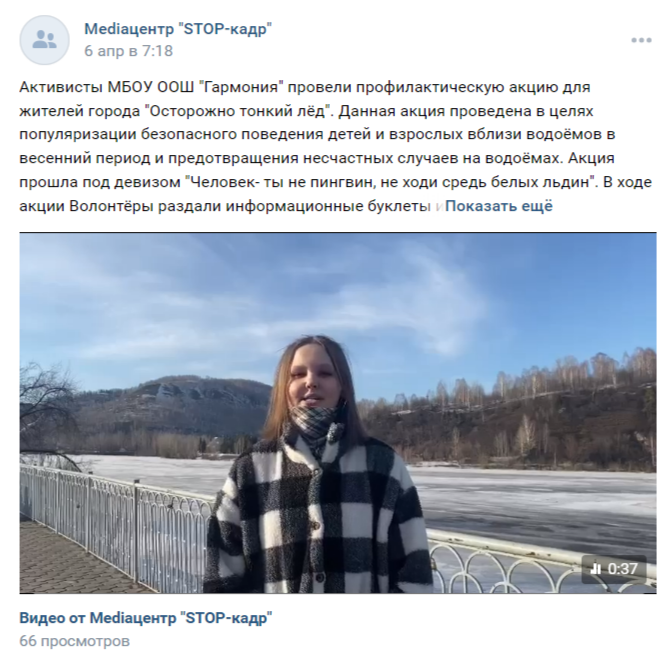 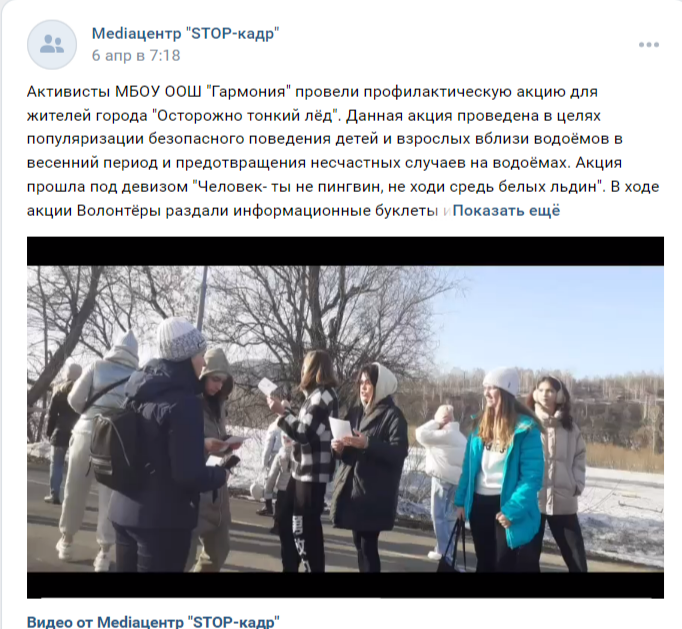 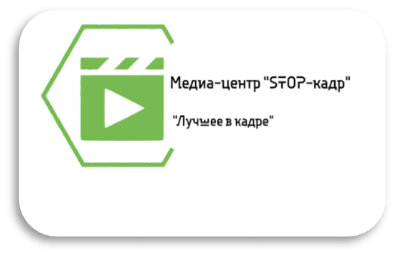 В медиа-центре работают ЖУРНАЛИСТЫ, КОРРЕСПОНДЕНТЫ
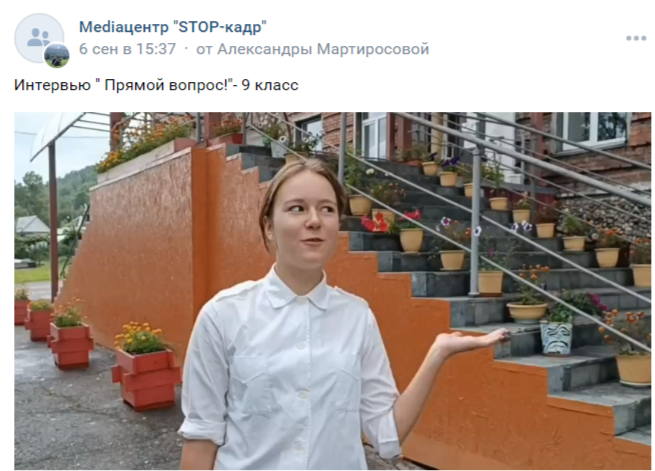 https://vk.com/wall-219145188_127
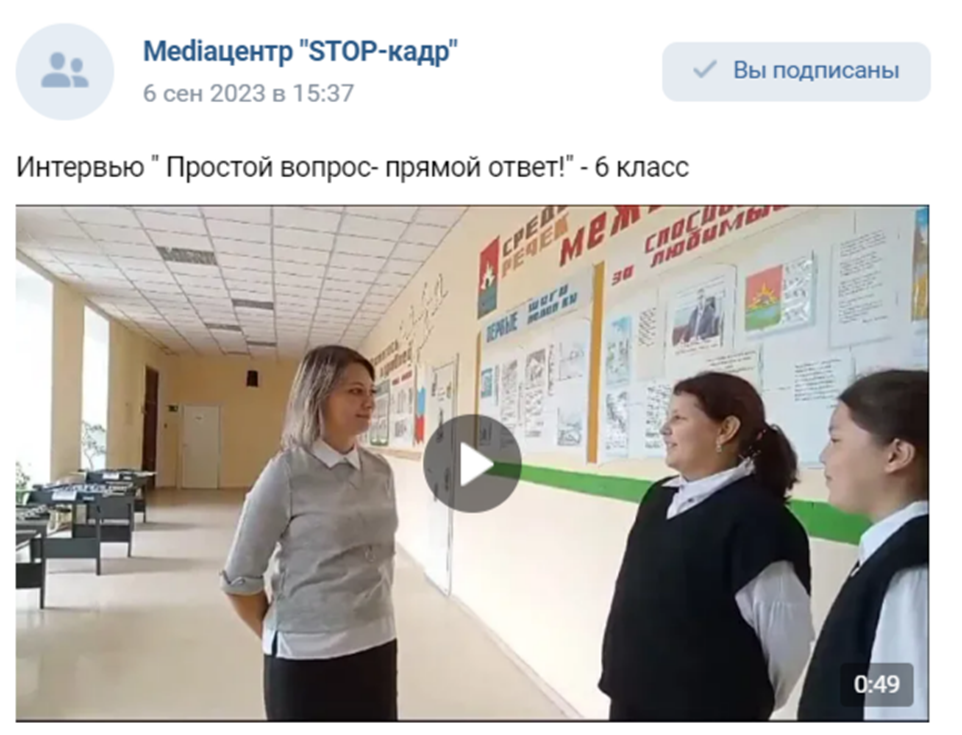 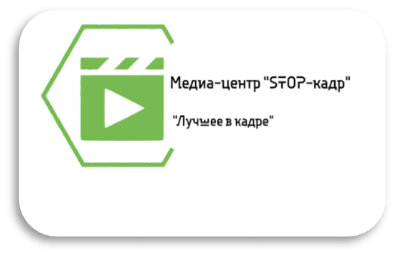 Участие в областных форумах
16 мая Советник Директора по воспитанию и взаимодействию с общественными организациями, куратор школьного медиацентра Мартиросова Александра Викторовна и председатель школьного медиацентра "STOP-кадр" Разокова Амина, приняли участие в Региональном форуме организаторов детского отдыха "Куzбасское лето- 2023«, «МЕДИА ЛЕТО»
Для руководителей Медиацентров и активистов также работали Детские тематические площадки. Завершилась работа форума "Классной встречей".
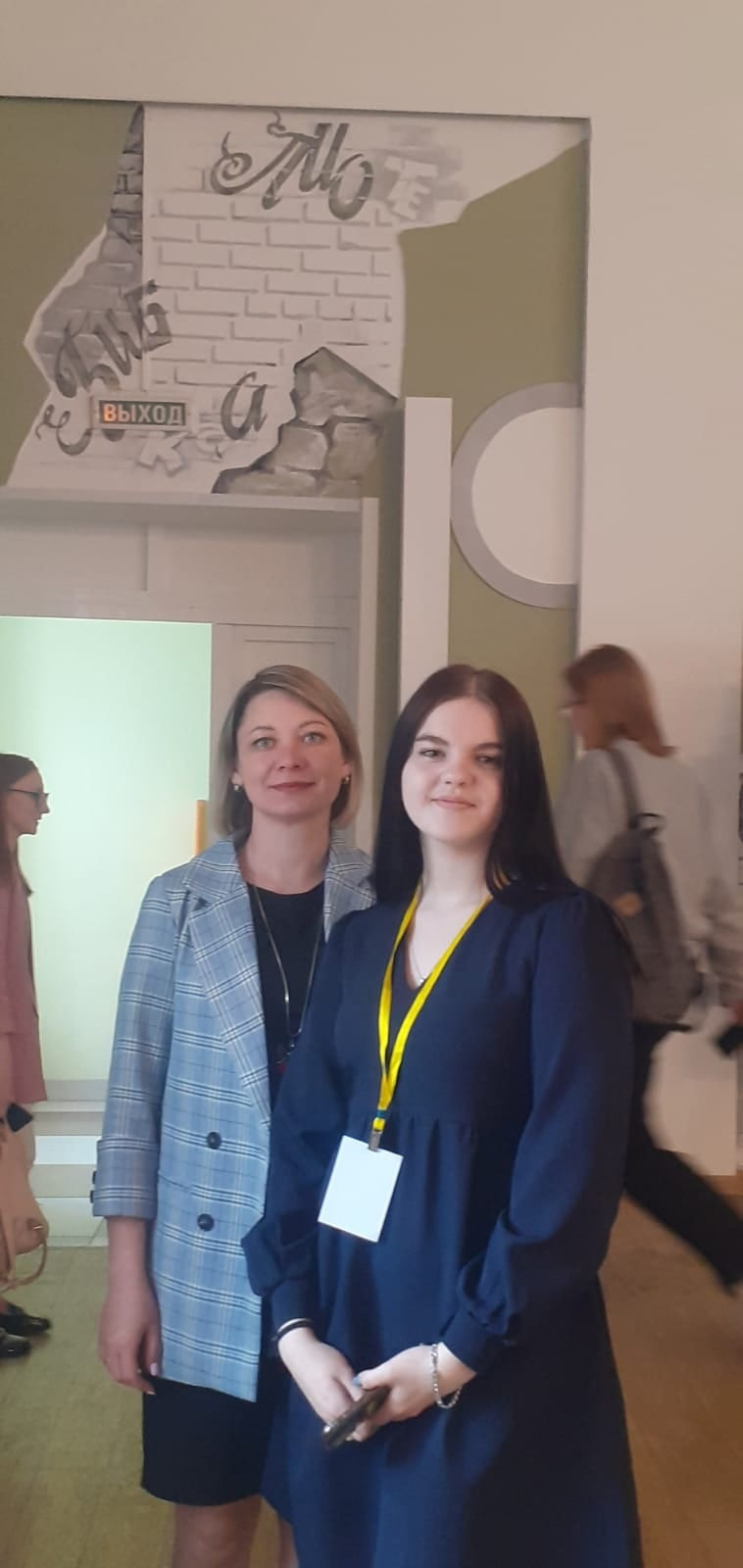 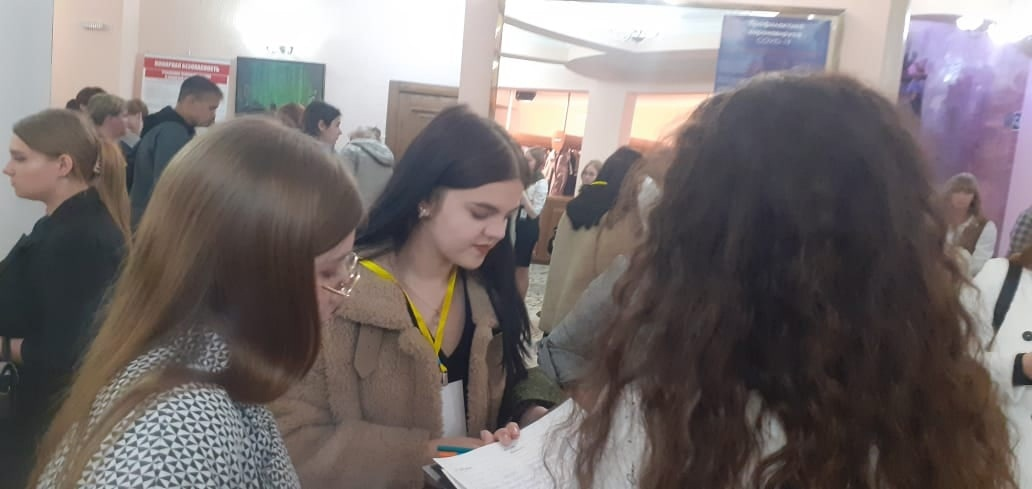 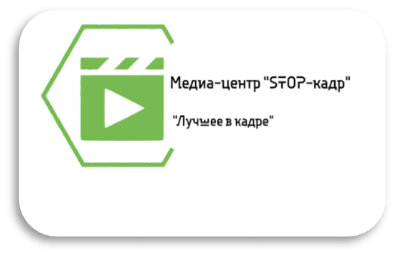 Городская «МЕДИА-ШКОЛА»(сентябрь 2023г.)
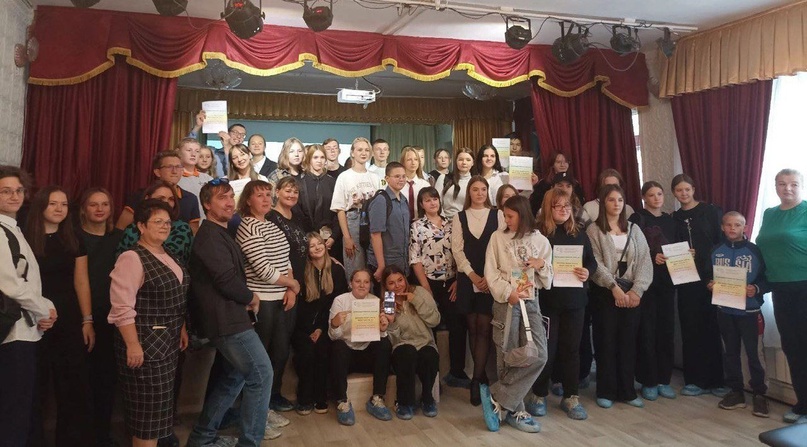 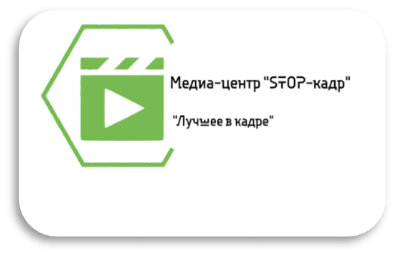 Городская «МЕДИА-ШКОЛА»
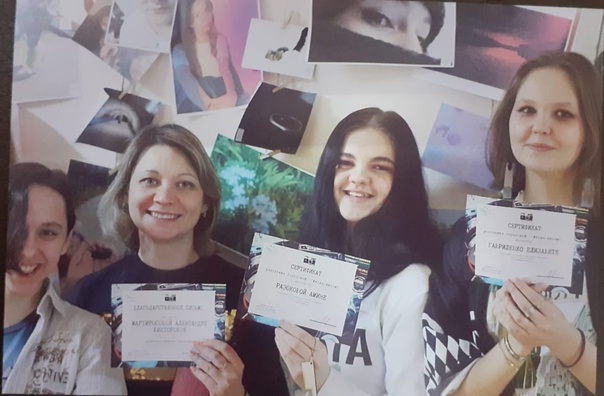 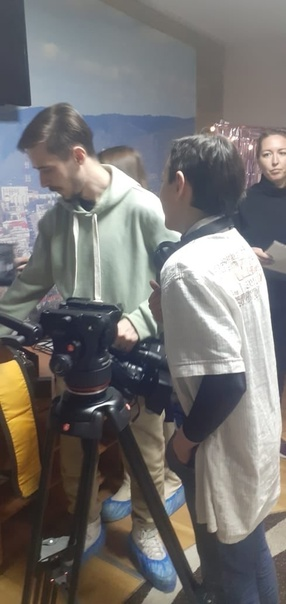 Участие в Городской "Медиа-школе". Мастер-классы по созданию коллажа "Мультоткрытка" и "Арт-коллаж", учавстие в конкурсе фотографий "Снежный ком", особый интерес вызвал мастер-класс с оператором от ТРК «Квант» (февраль 2022г.)
    https://vk.com/wall-219145188_2
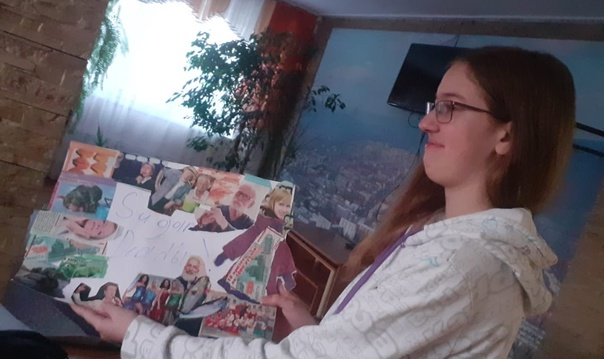 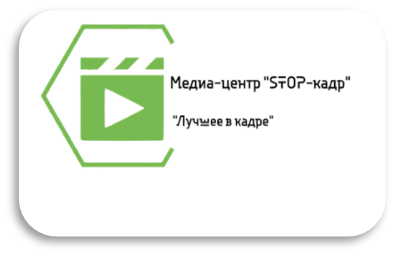 Следите за новостями нашего Медиацентра «STOP-кадр»
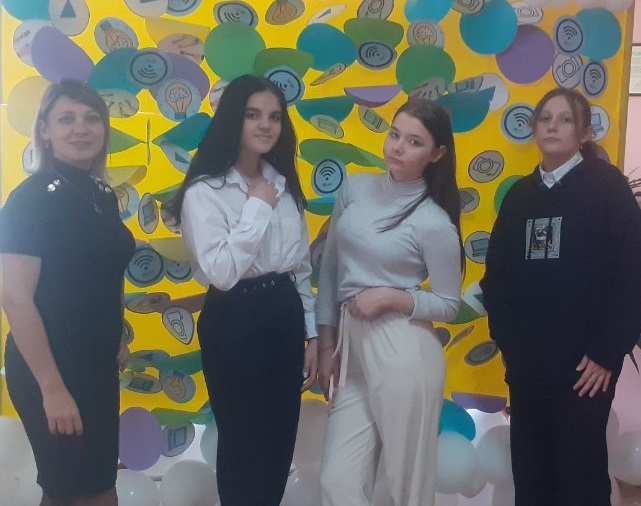 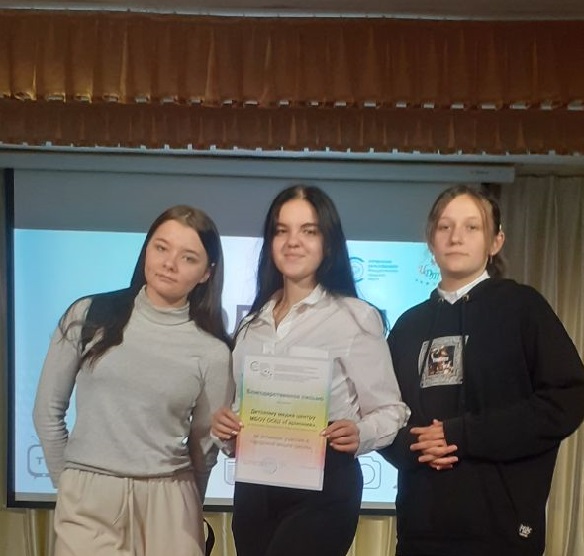